Chào mừng quý thầy cô và các bạn học sinh đến với tiết âm nhạc
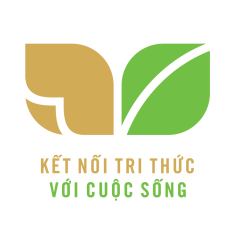 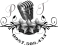 Bản quyền TT-ÂN-Phi Trường 0987508433 cấm chia sẻ dưới mọi hình thức
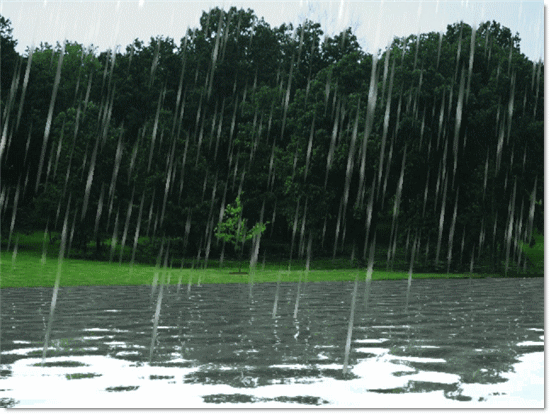 KHỞI ĐỘNG
Đây là âm thanh gì?
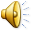 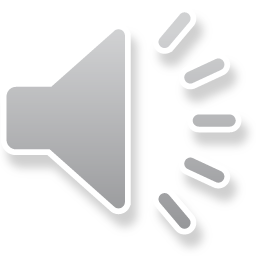 Tiếng mưa
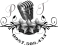 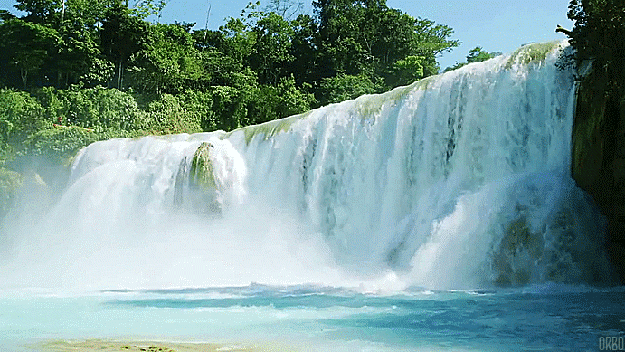 Đây là âm thanh gì?
Giới thiệu vào bài
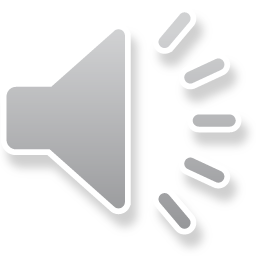 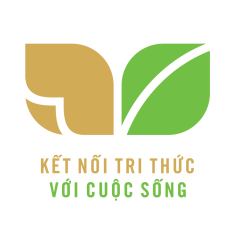 Âm nhạc 1
Tiết 1:
- Thường thức âm nhạc: ÂM THANH KÌ DIỆU
- Học hát: VÀO RỪNG HOA
(Nhạc và lời: Việt Anh)
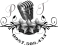 1.TTÂN: ÂM THANH KỲ DIỆU
kể mẫu chuyện qua video
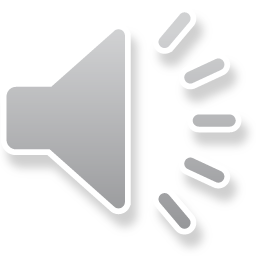 4 HS lần lượt nhìn tranh kể lại câu chuyện
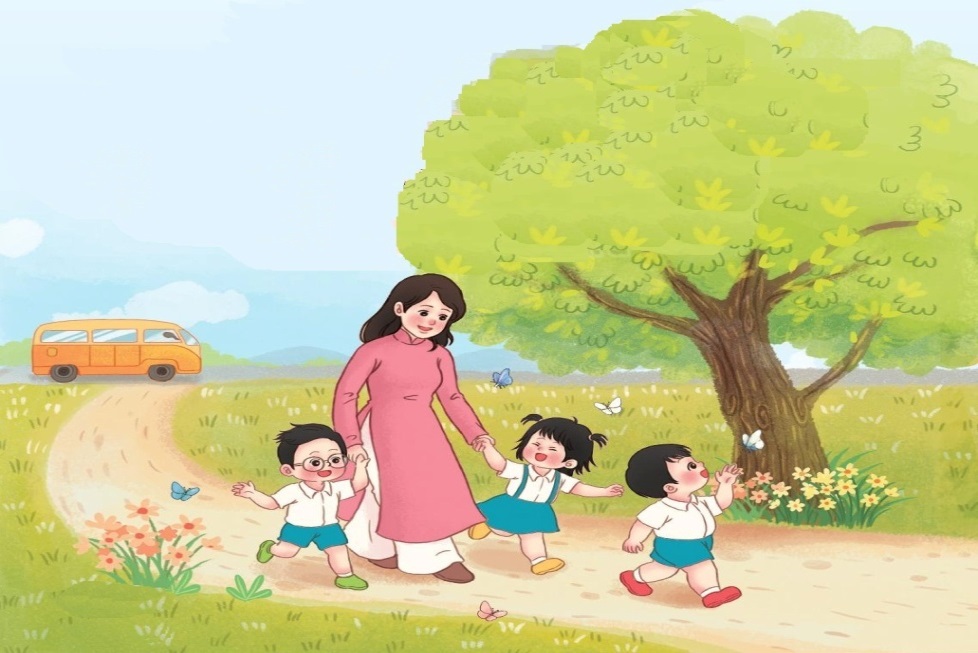 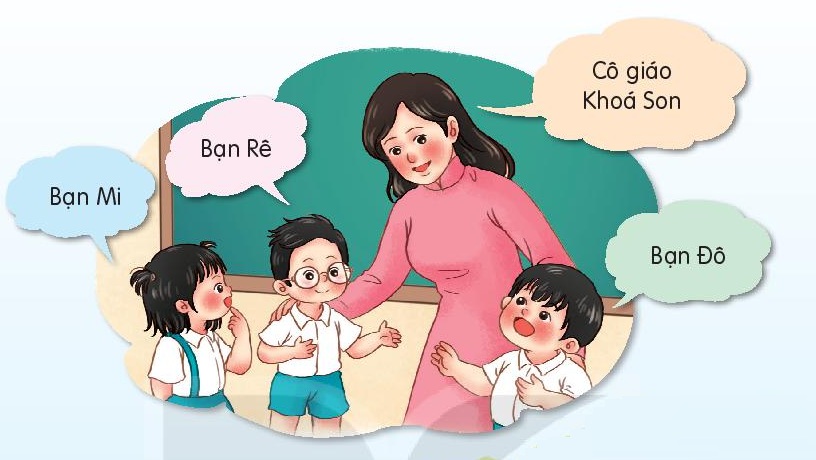 Tranh 1
Tranh 2
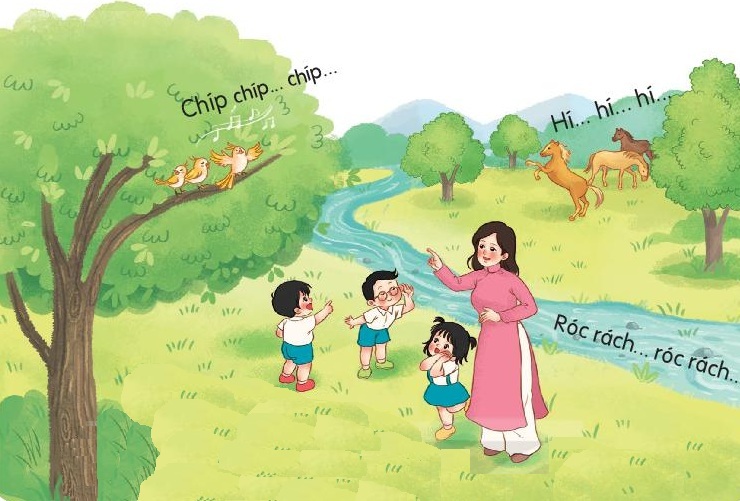 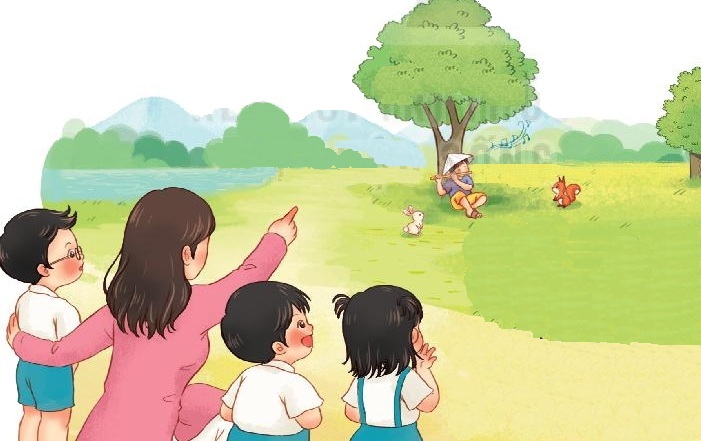 Tranh 3
Tranh 4
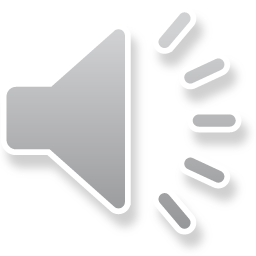 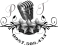 1 hs nhìn Video kể lại câu chuyện
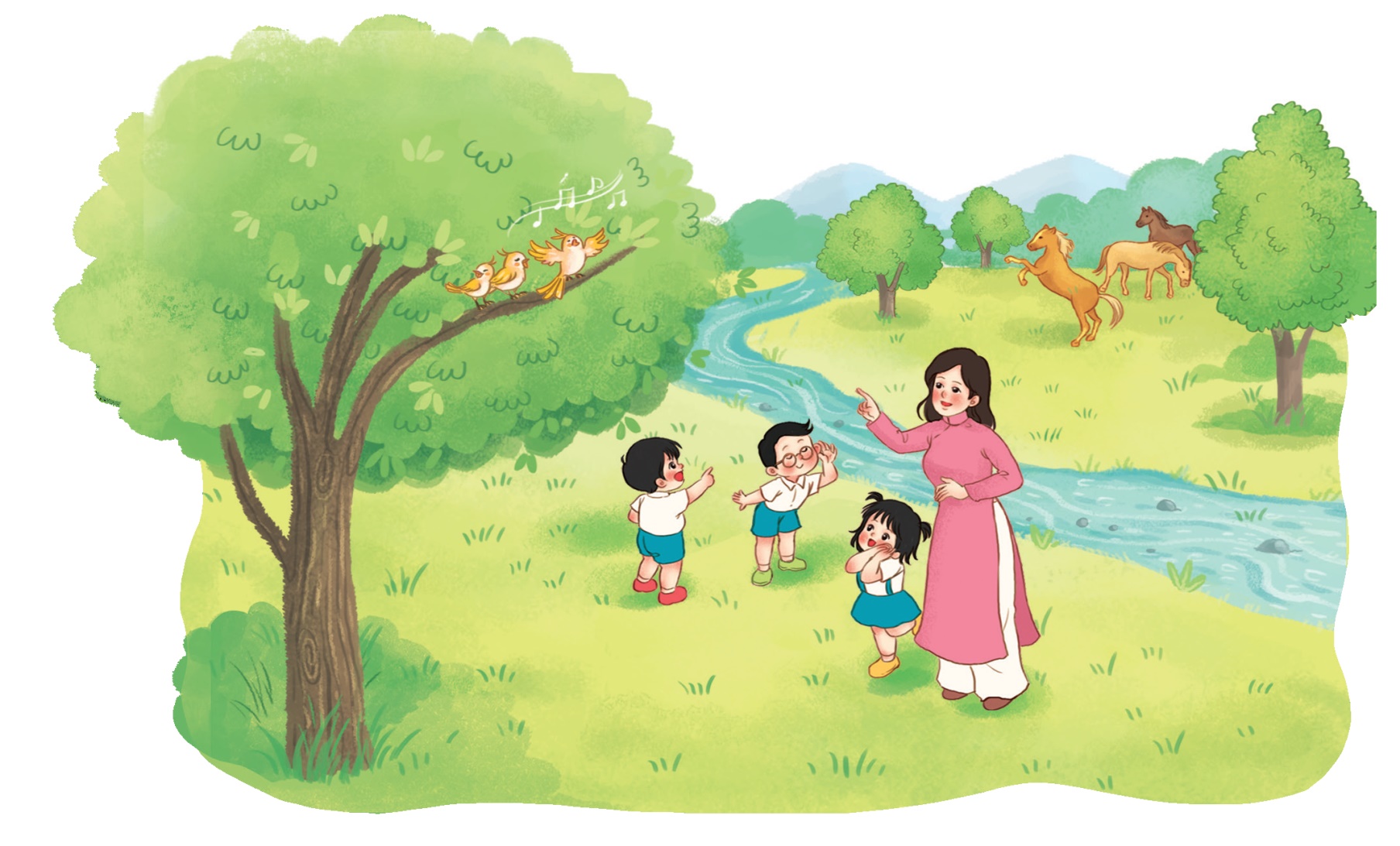 Nghe và Thể hiện lại âm thanh ở tranh 3 tiếng chim hót, tiếng ngựa hí, suối nước chảy
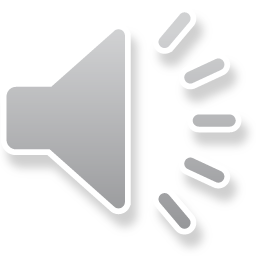 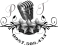 Thể hiện lại âm thanh ở tranh 4 tiếng sáo trúc
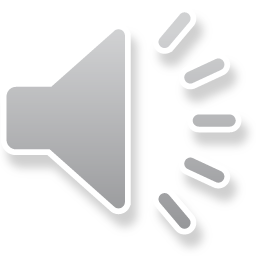 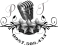 Phân biệt 2 âm thanh sau:
Âm thanh trong tự nhiên
Âm thanh âm nhạc
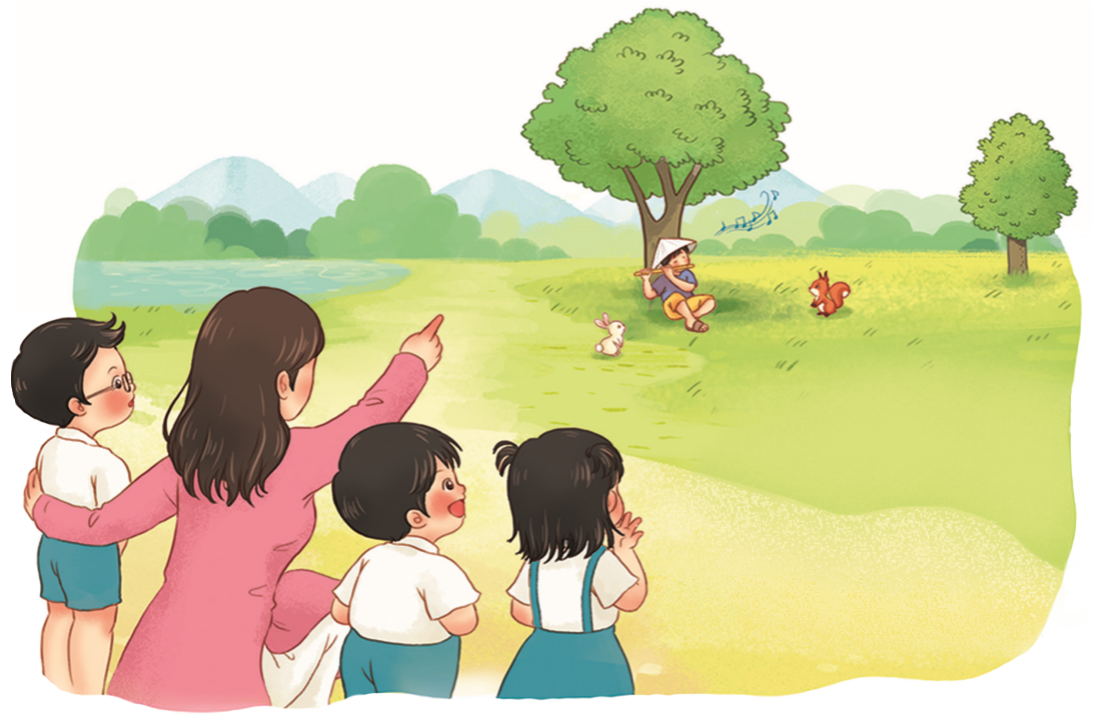 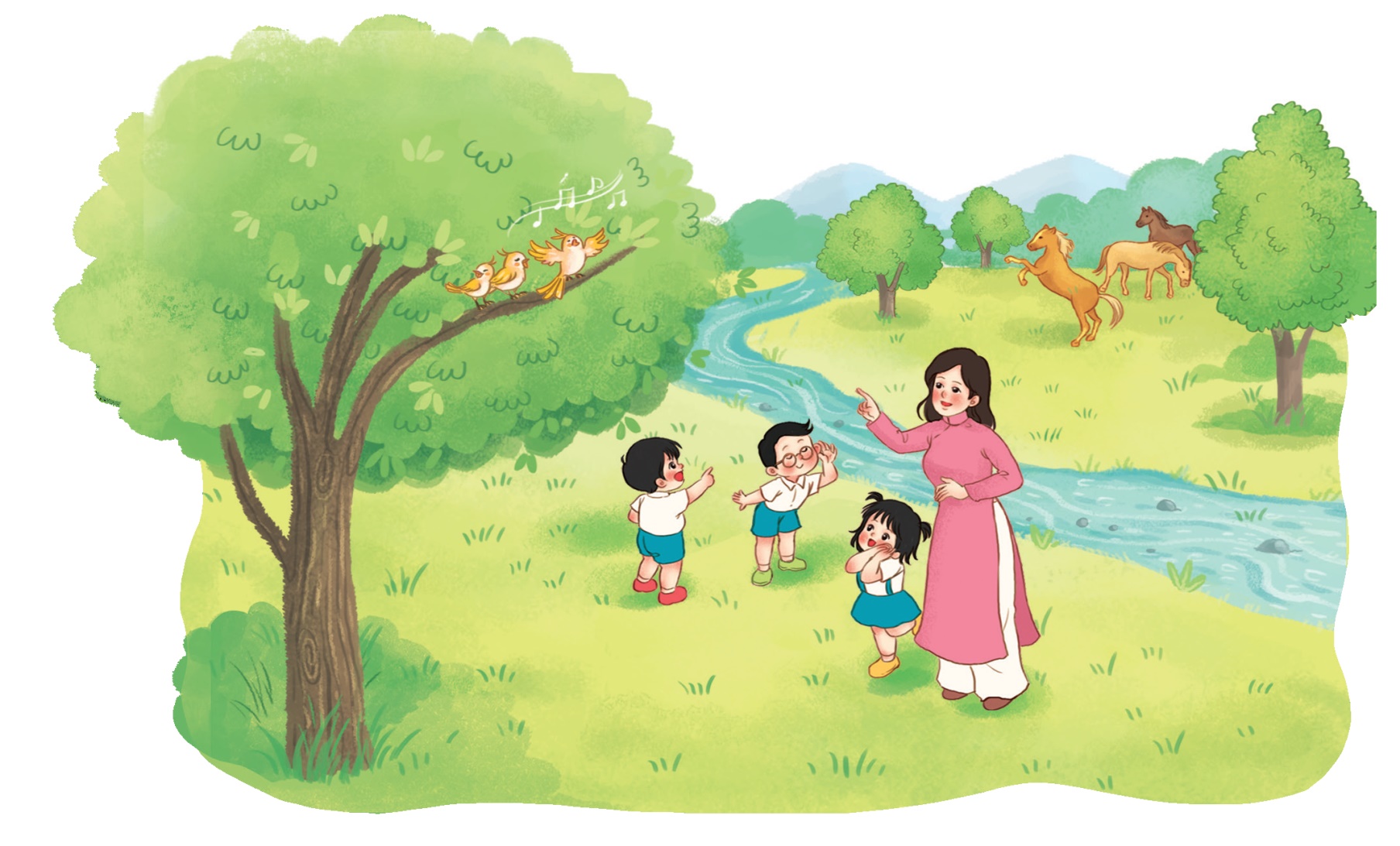 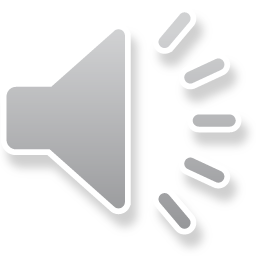 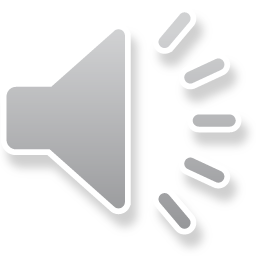 2.Học hát:
Hát mẫu
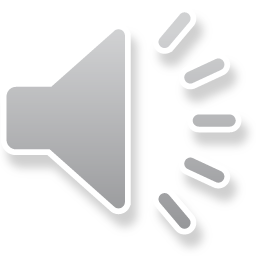 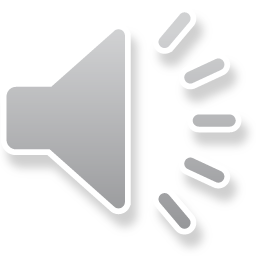 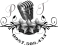 SLIDE BỔ XUNG CHO GV CHO HS NGHE HÁT MẪU BẰNG VIDEO
ĐỌC LỜI CA
Đọc lời ca
Câu 1: Cầm tay nhau cùng đi chơi.
Câu 2: Đi khắp nơi hái bông hoa tươi.
Câu 3: Vào đây chơi rừng hoa tươi.
Câu 4: Chim líu lo hót nghe vui vui.
Câu 5: Vào rừng xem hoa nghe tiếng chim rừng reo ca.
Câu 6:Tìm vài bông hoa cùng hái đem về nhà.
TẬP HÁT TỪNG CÂU
Câu 1
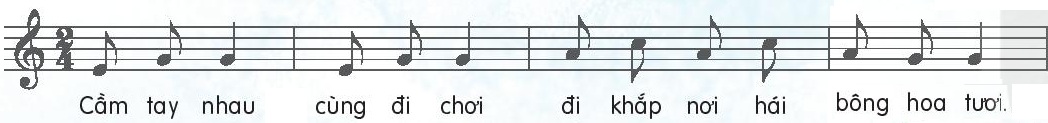 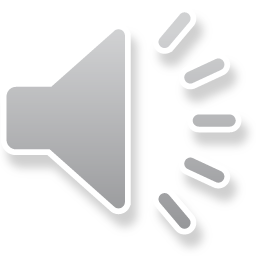 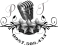 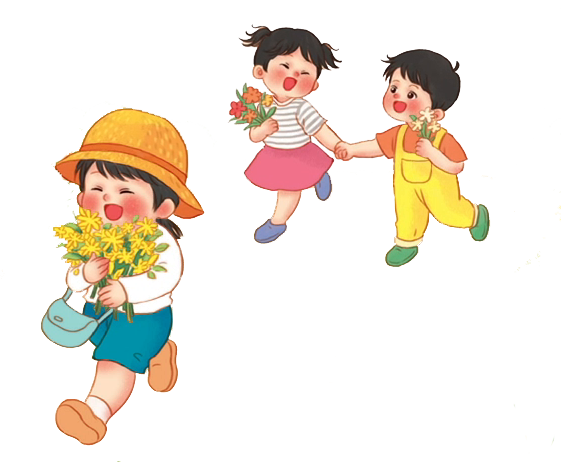 Câu 2
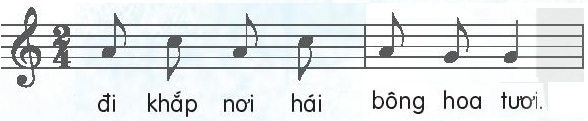 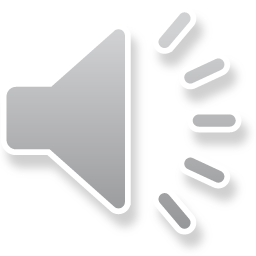 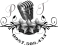 Câu 1 + 2
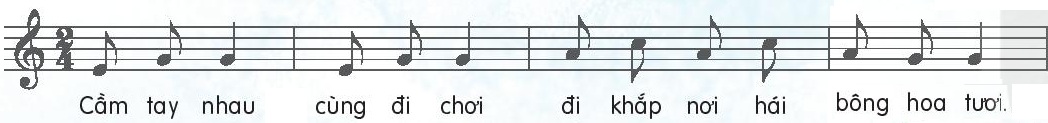 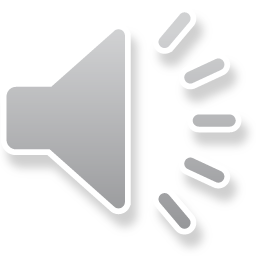 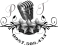 Câu 3
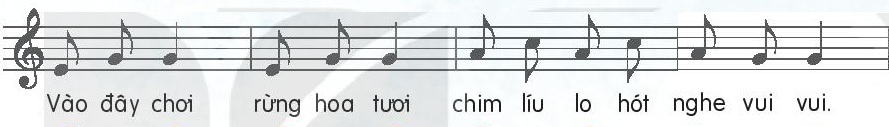 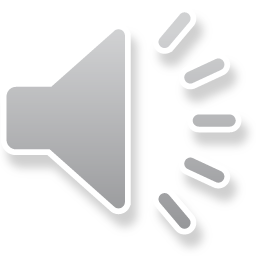 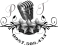 Câu 4
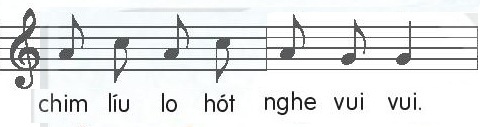 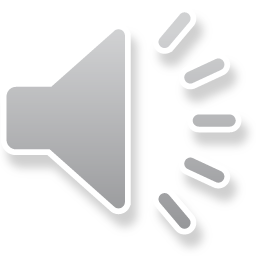 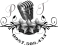 Câu 3 + 4
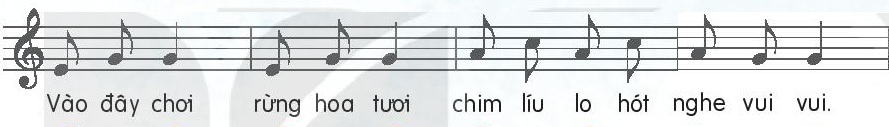 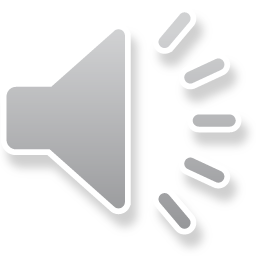 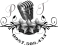 Câu 5
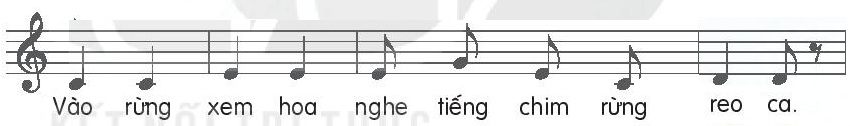 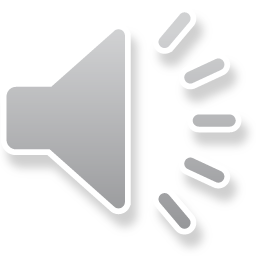 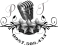 Câu 6
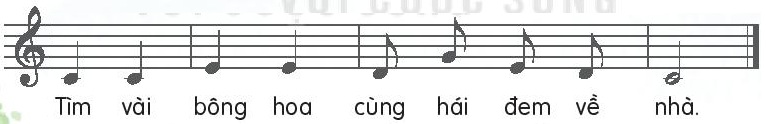 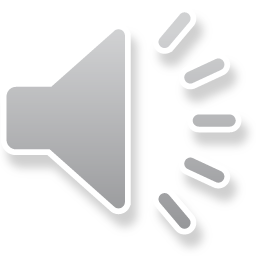 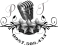 Câu 5 + 6
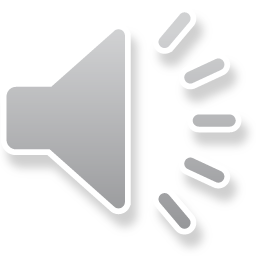 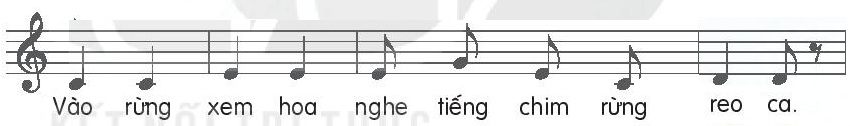 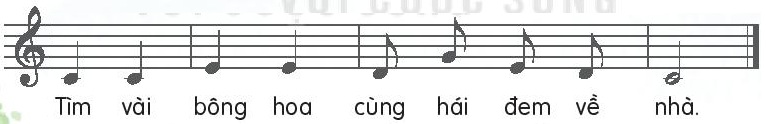 Cả bài
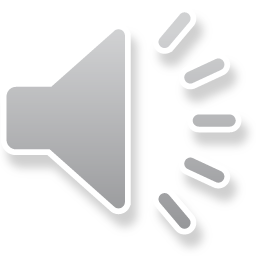 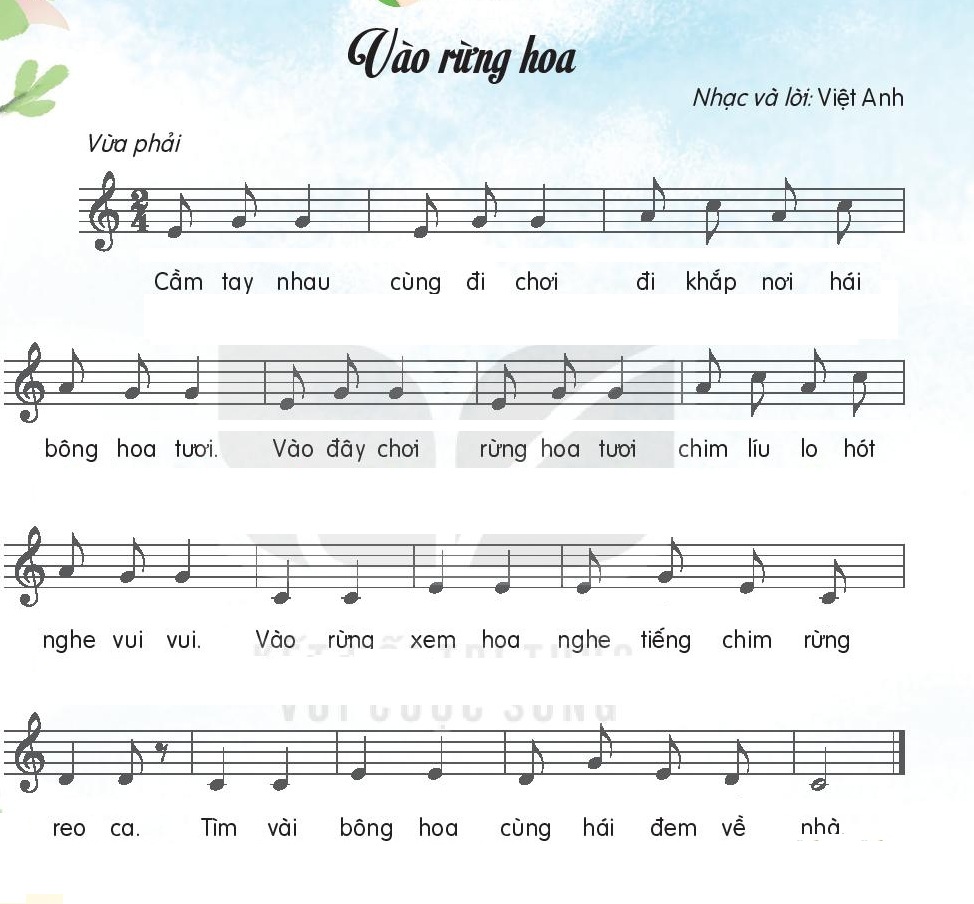 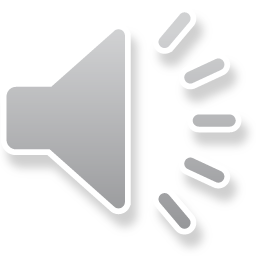 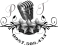 SLIDE BỔ XUNG CHO GV CHO HS HÁT CẢ BÀI BẰNG VIDEO KARAOKE
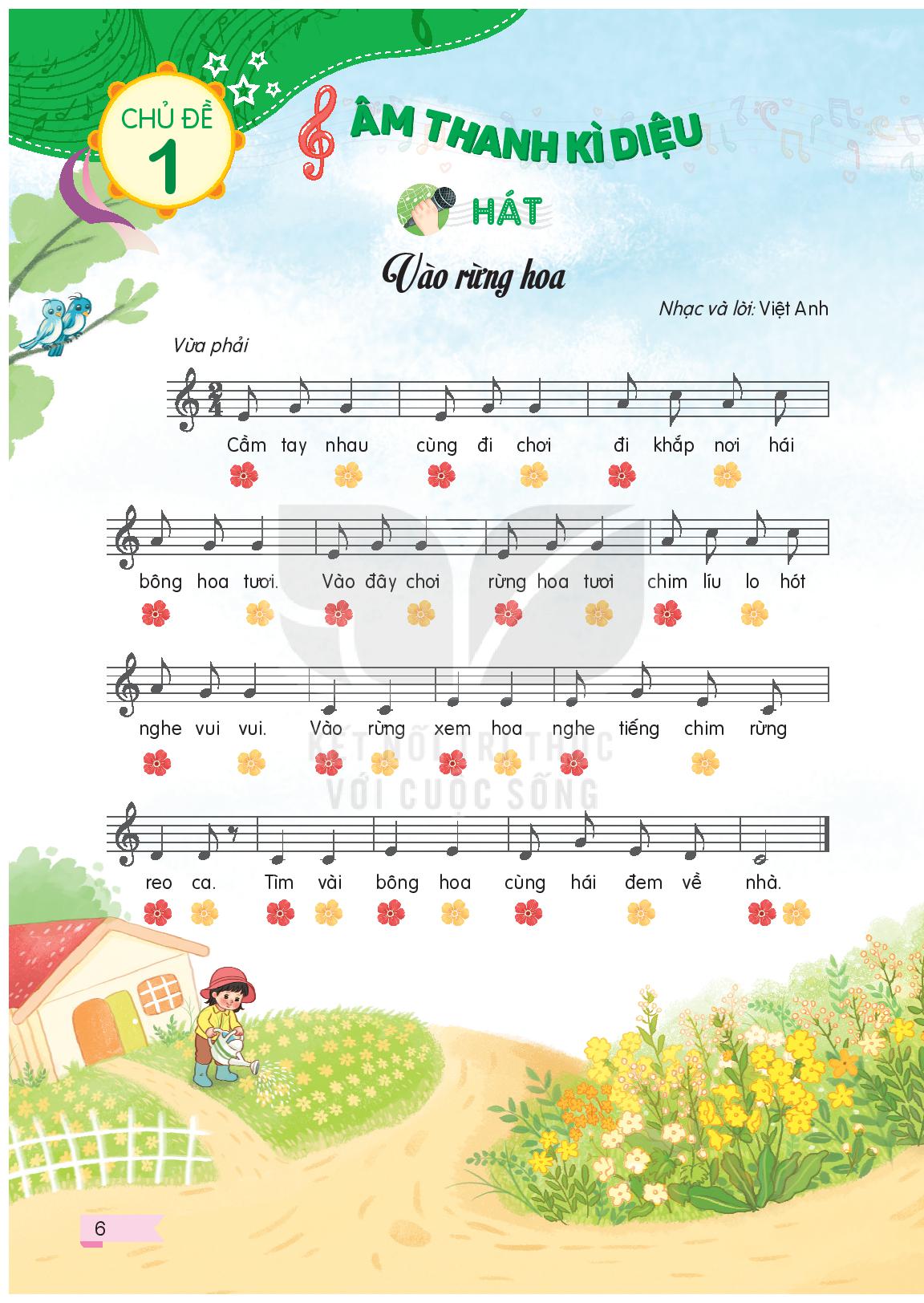 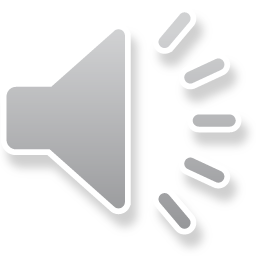 Hát gỗ đệm theo phách
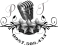 Cô giáo Khóa Son
Gọi tên các nhân vật
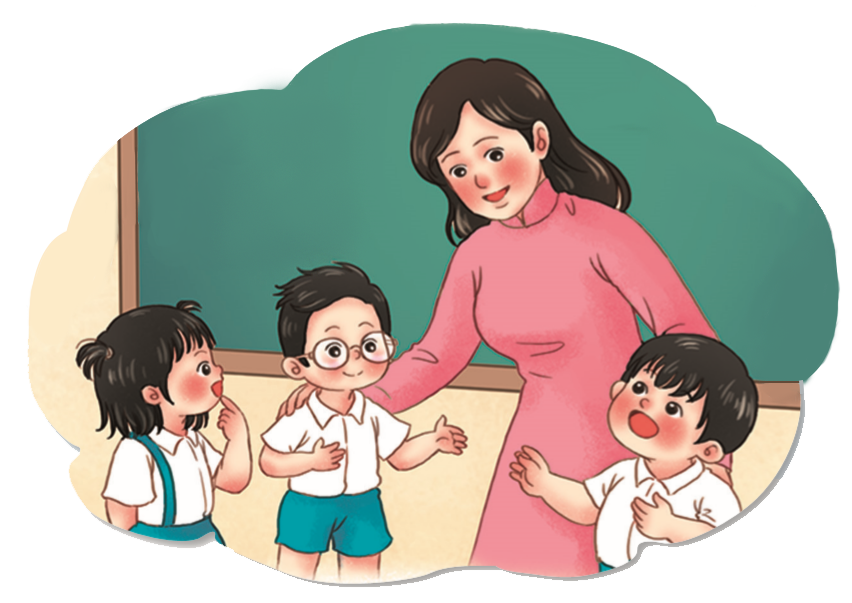 Bạn Rê
Bạn Mi
Bạn Đô
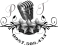 Có những âm thanh nào vang lên trong khu rừng kì diệu?
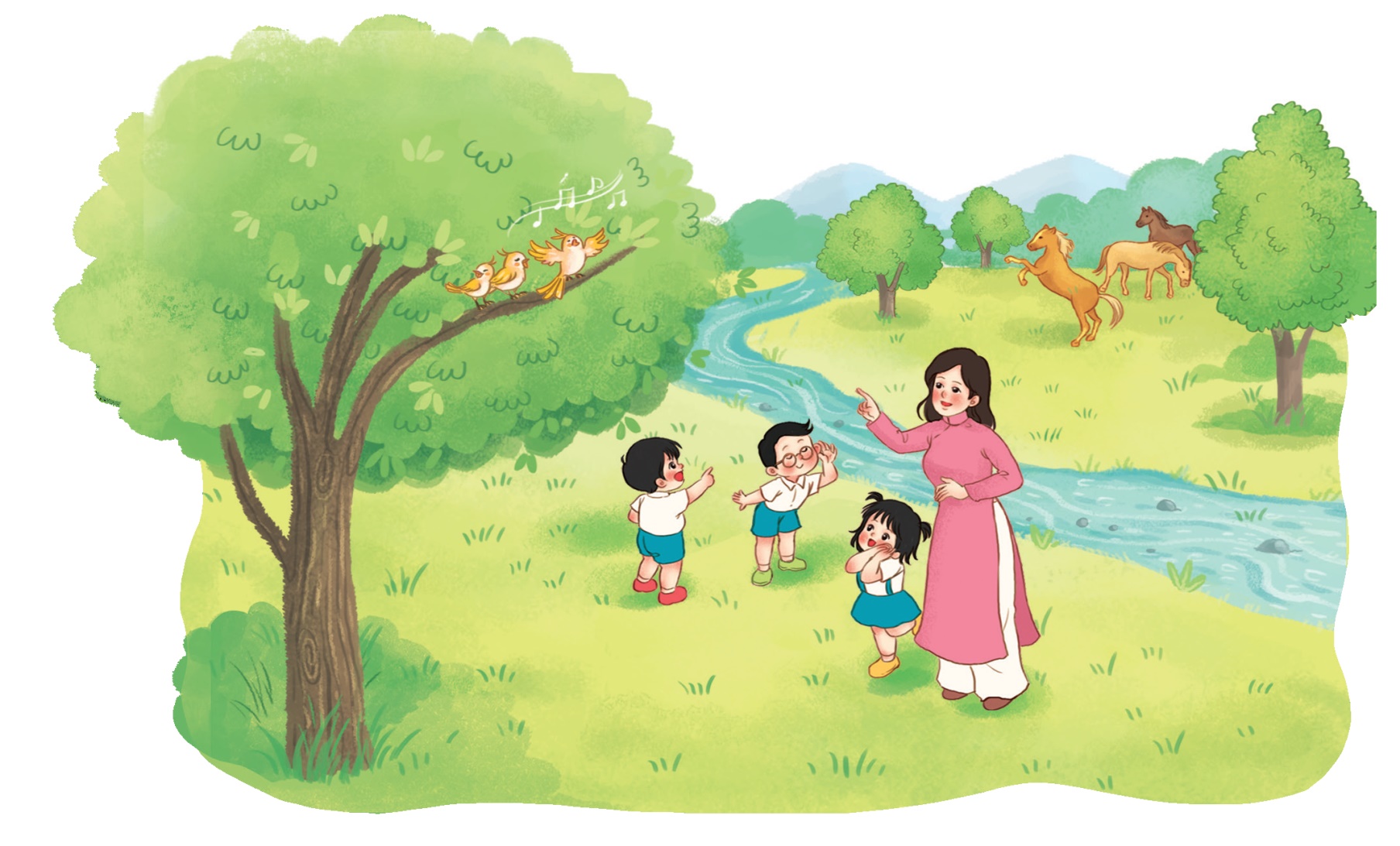 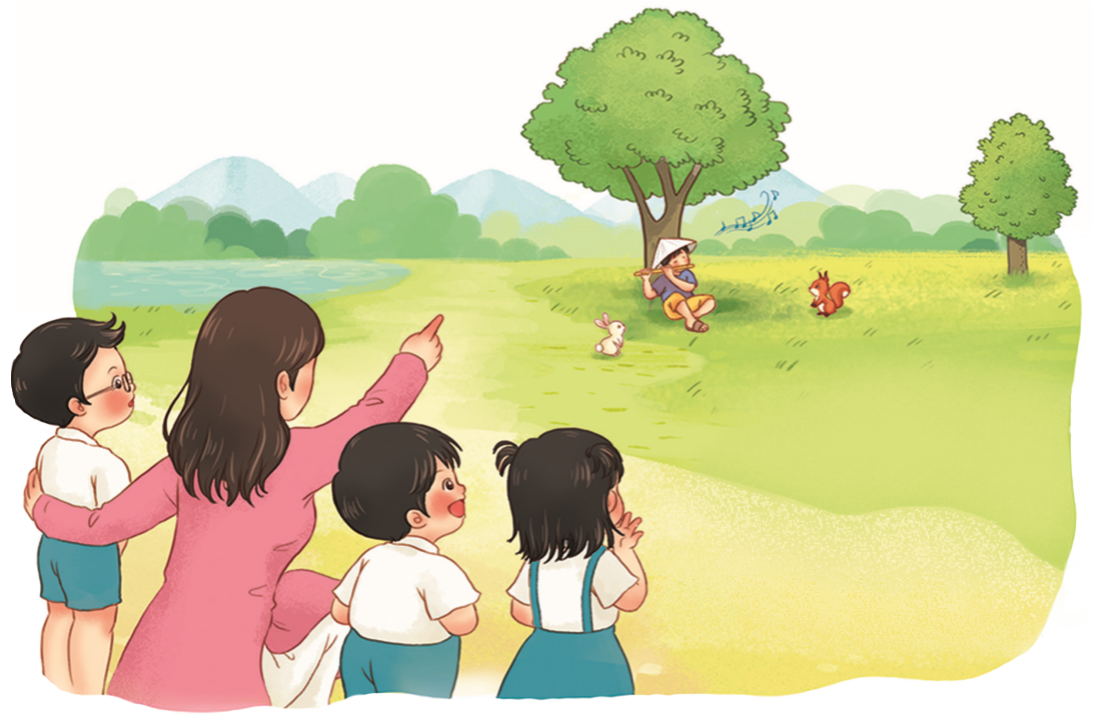 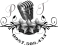 Giáo dục-củng cố-dặn dò
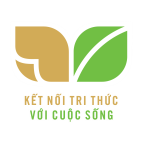 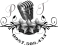 Bản quyền TT-ÂN-Phi Trường 0987508433 cấm chia sẻ dưới mọi hình thức